Test sur les enchaînements d’opérations avec parenthèses
Attention : vous avez droit à 
20 secondes par calcul
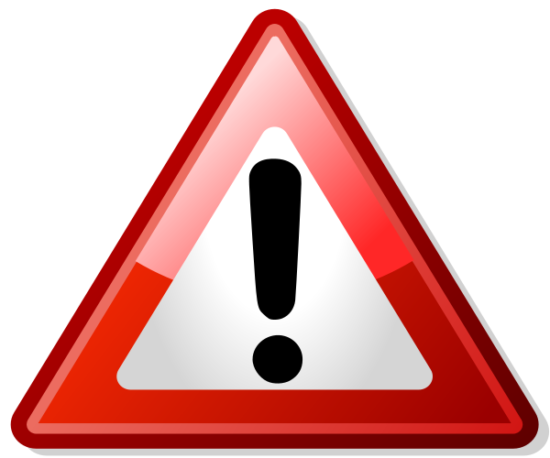 Calcul n°1
Calcul n°2
Calcul n°3
Calcul n°4
Calcul n°5
Calcul n°6
Calcul n°7
Calcul n°8
Calcul n°9
Calcul n°10
LE TEST EST TERMINE